RF Tweak 5 Tool for FLASH and XFEL
Bolko Beutner
FEL Seminar 17.2.2015
[Speaker Notes: How to edit the title slide

Upper area: Title of your talk, max. 2 rows of the defined size (55 pt)
Lower area (subtitle): Conference/meeting/workshop, location, date, your name and affiliation, max. 4 rows of the defined size (32 pt)
Change the partner logos or add others in the last row.]
Contents
Introduction
Program Overview
RF Setup
Particle Distributions
LOLA Simulations
Demo
Summary and Outlook
Introduction
Demand for a fast longitudinal tracking code to assist in machine operation (e.g. compression setup, SASE tuning,…)
Self field effects should be included as much as possible
Code should be user friendly for control room operation


RF Tweak 5 developed by BB, M. Dohlus, C. Henning uses:
Xcomm by S. Meykopff and J. Wilgen for machine controls comunication 
Datagui by S. Meykopff for GUI
RFTweak 5
Fast self field calculations are possible by precalculating wake kernel tables which are stored to disk
energy independent CSR kernels (about 4GB for XFEL)
Energy dependent tables for wakes and LSpCh (about 150MB each)
Recalculation required if energy profile changes (ca. 2 minutes)
Results are stored to disk so following tracking runs with the same energy do not require this preparation
Example:Full XFEL 1D tracking with 1M particles, wakes on, LSpCh on, no CSR in less than 5 seconds
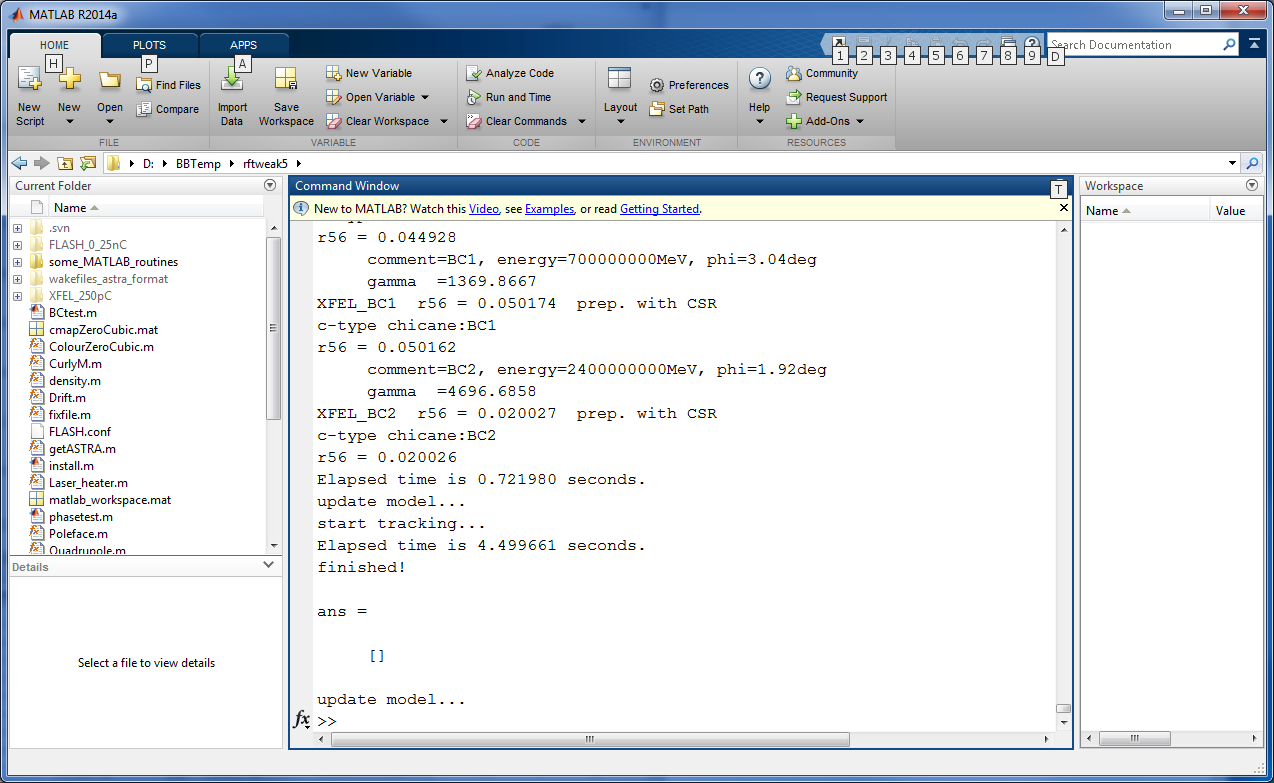 GUI Overview
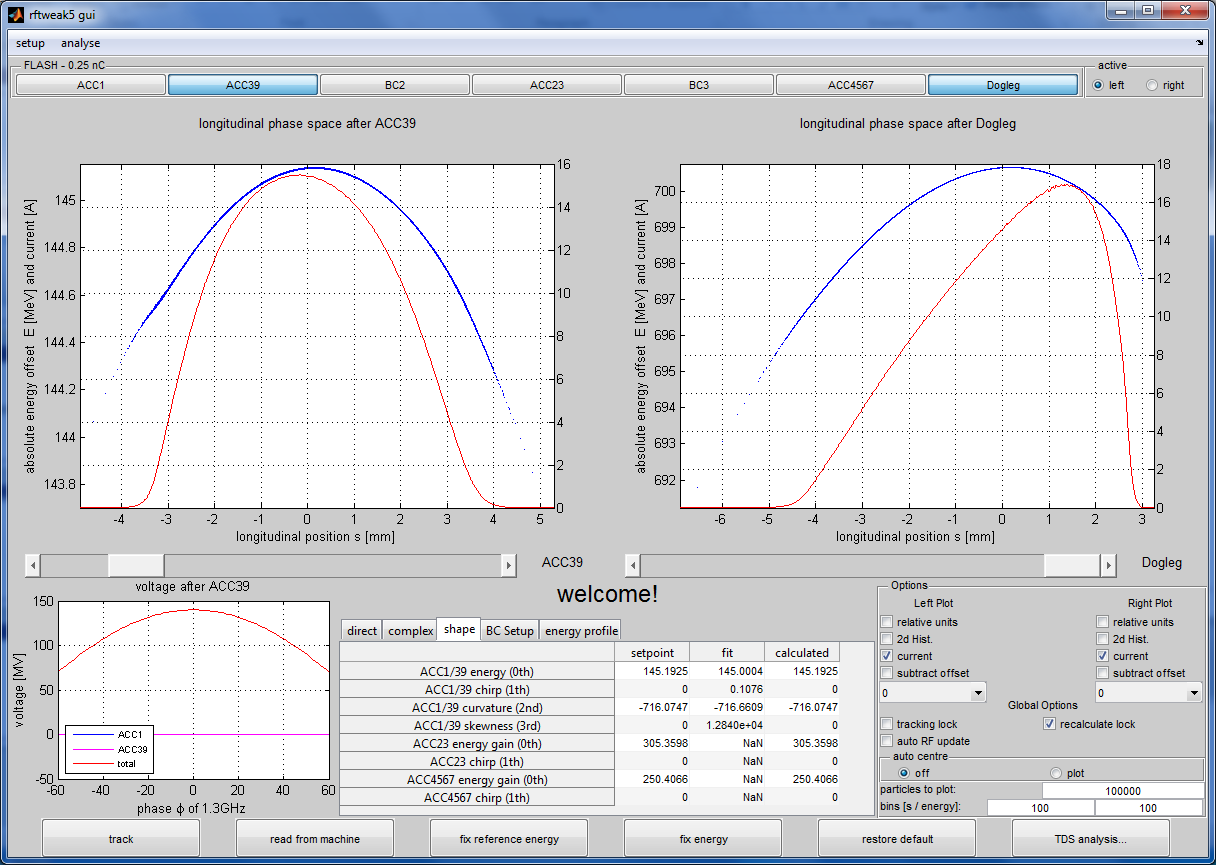 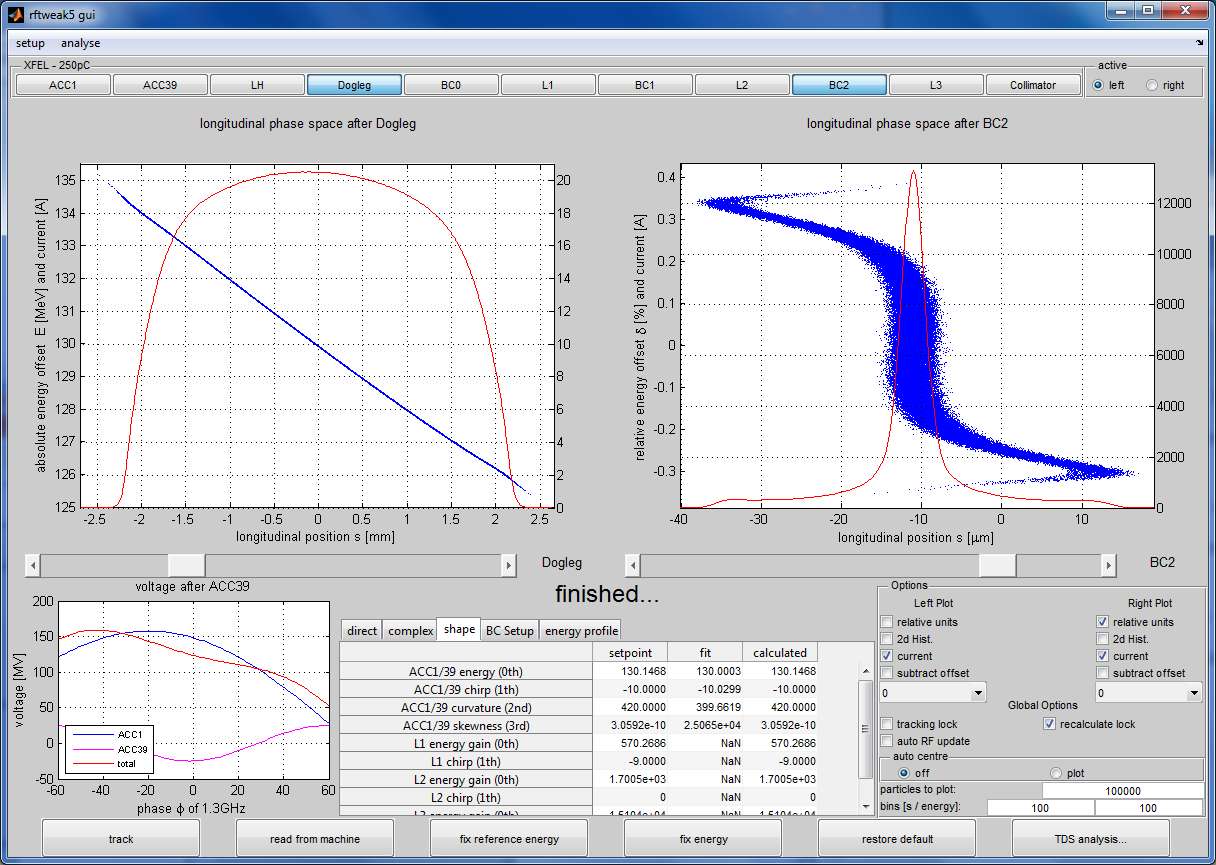 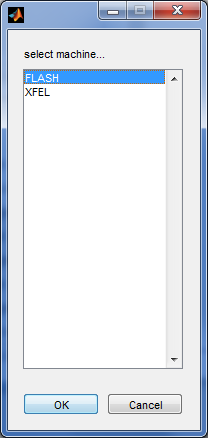 GUI Overview
Code is developed to deal with FLASH and XFEL
For FLASH the code can be found in the standard jddd panel for FLASH Tools
In the moment the code is executed from /home/ttflinac/beam_dynamics/Work_in_Progress/BB/rftweak5/				rf_tweak5_FLASH.m				rf_tweak5_XFEL.m				rf_tweak5_gui_bb.m
Subversion repository is available
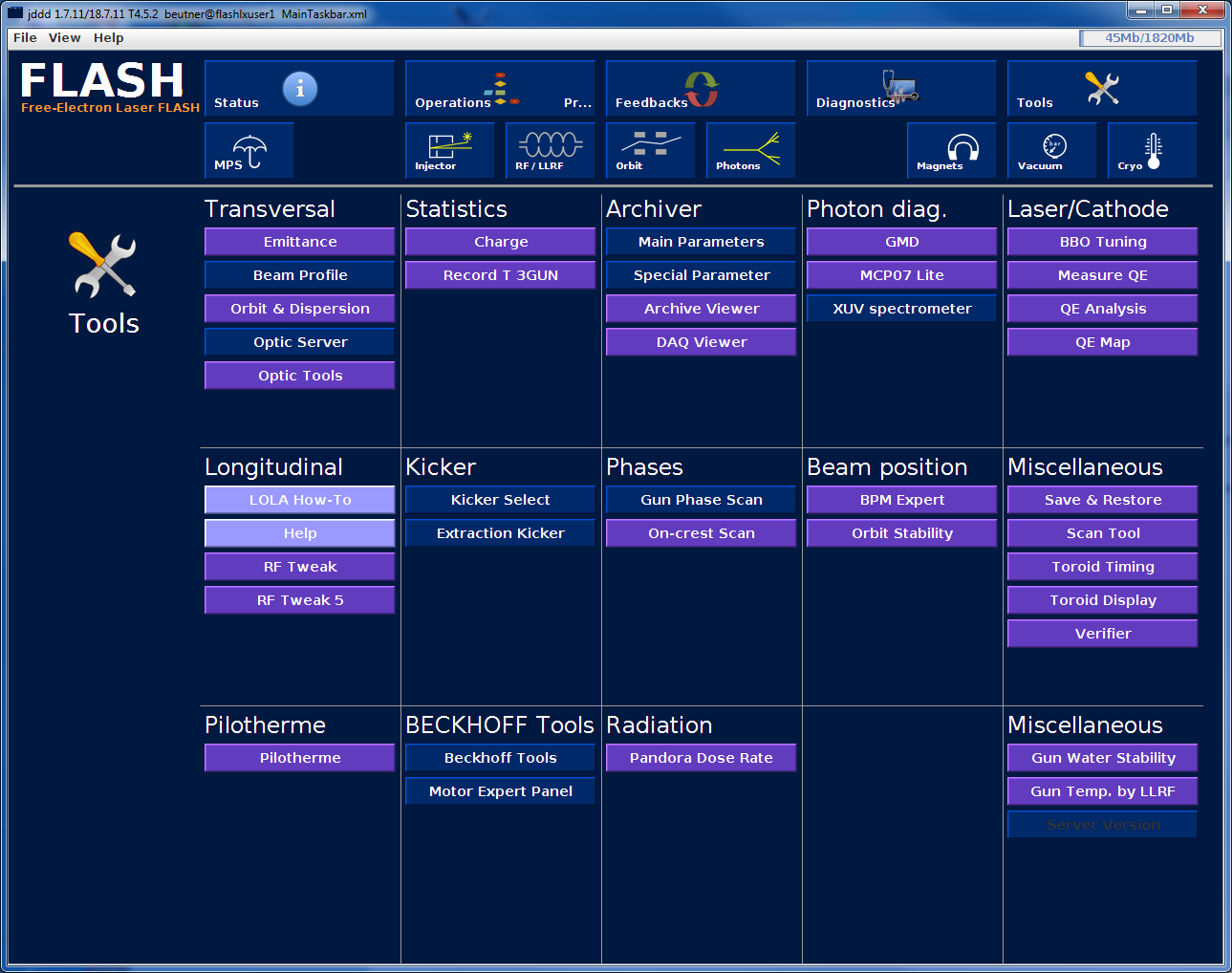 Reference Energy Management
Energy Profile correspond to the wake tables --deviations must not exceed percent level for accurate self-field calculations





Reference energy can be changed to actual energy profile (‘fix reference energy’) recalculating the tables, 
or the RF can be automatically adjusted to match reference energy (‘fix energy’)
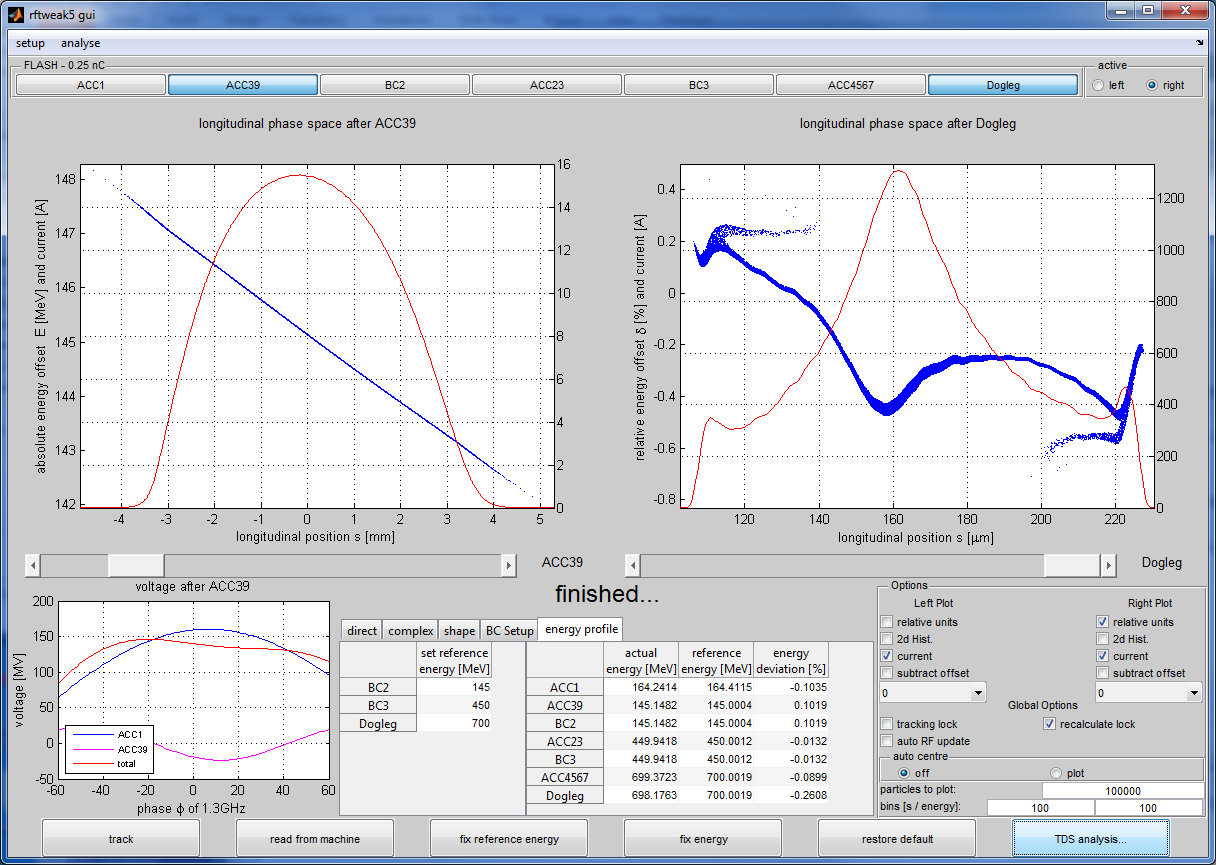 RF Setup Methods
RF phase and voltage can be read from machine for analysis of present setup
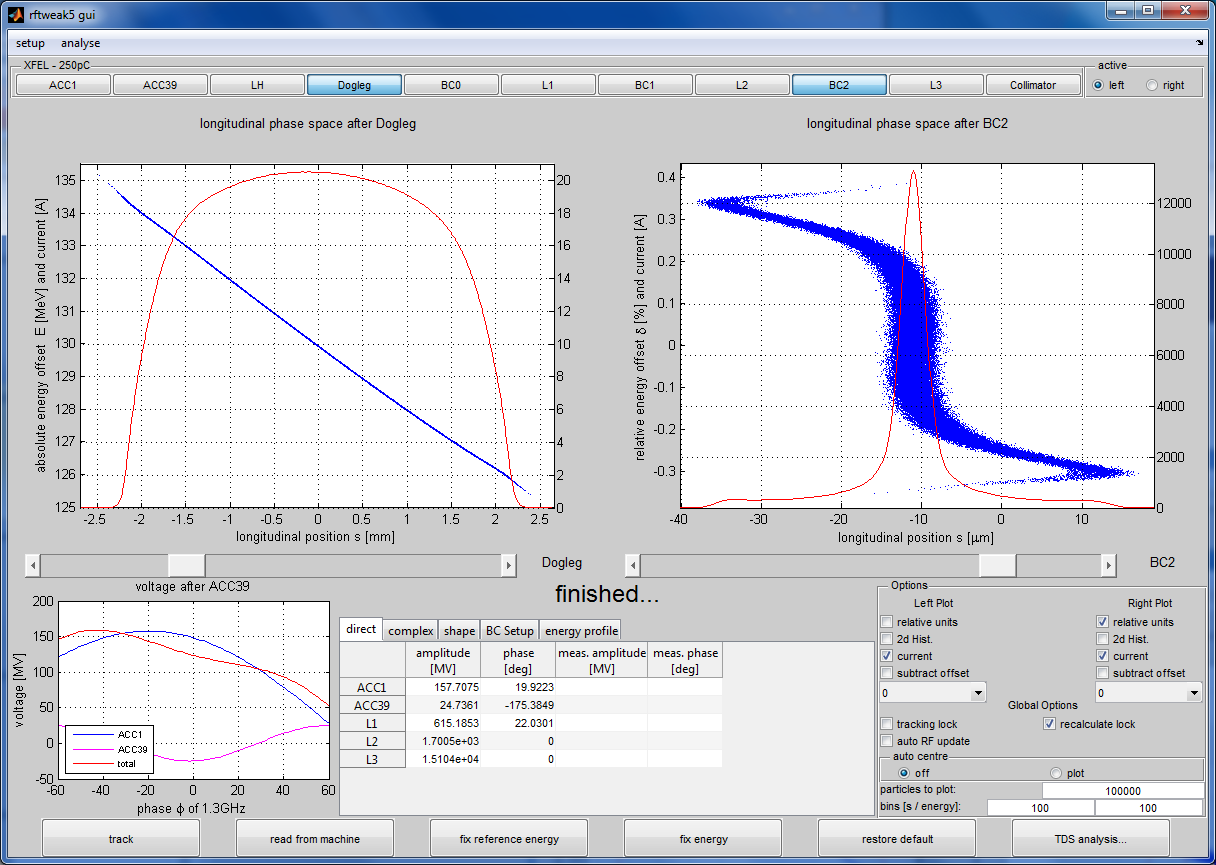 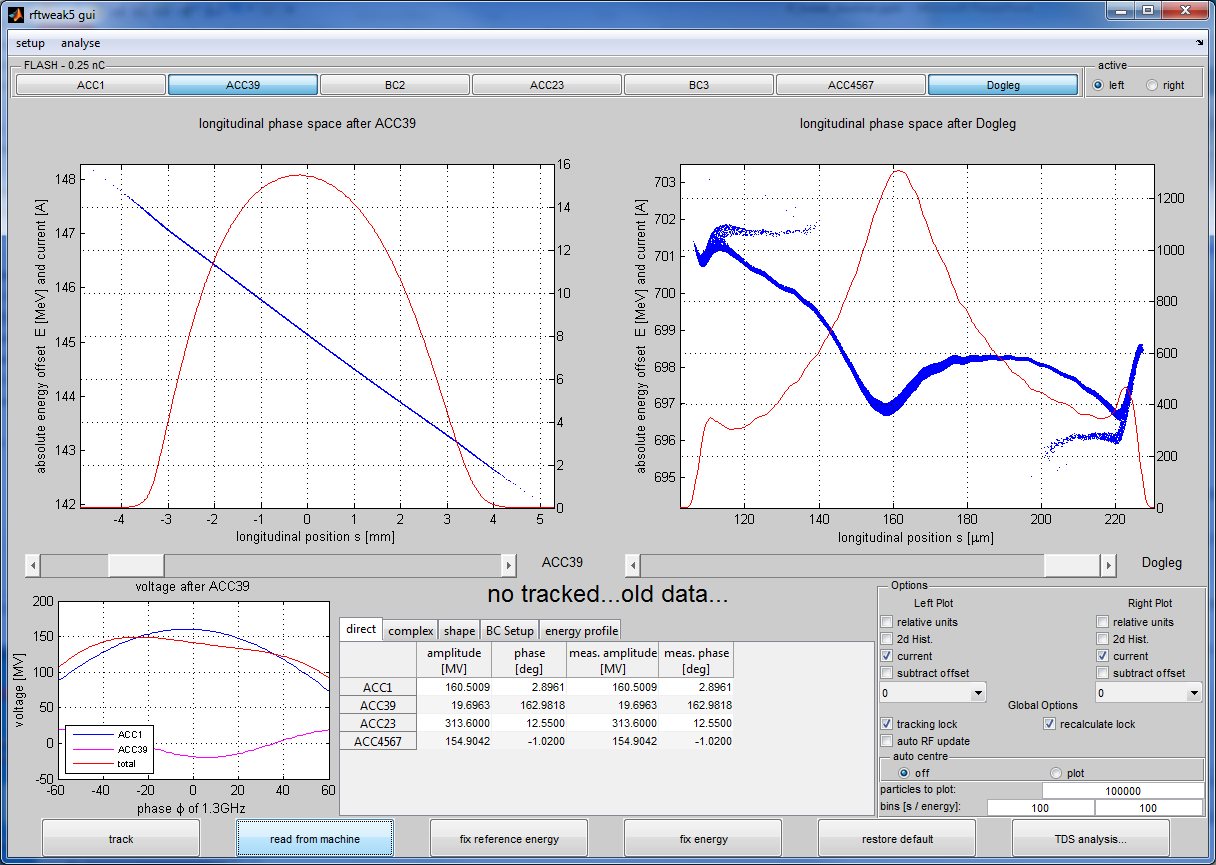 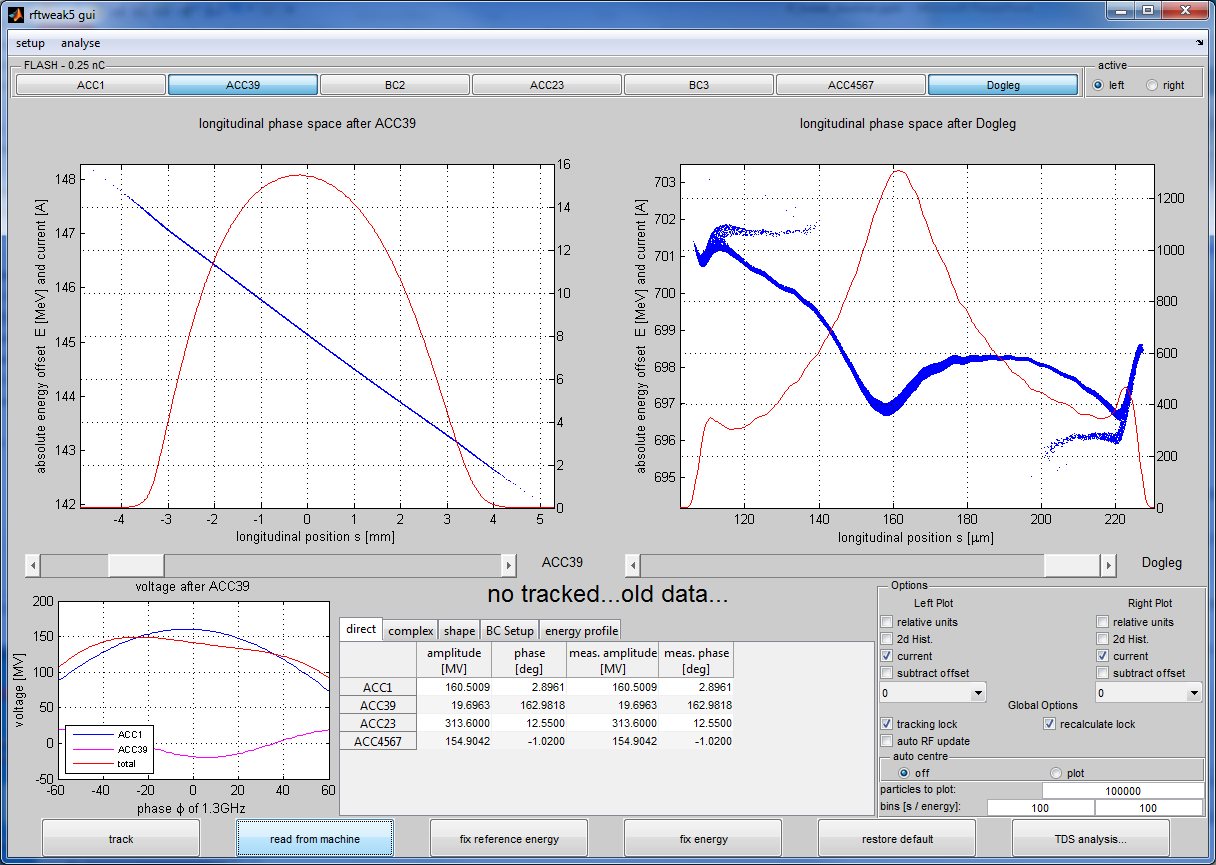 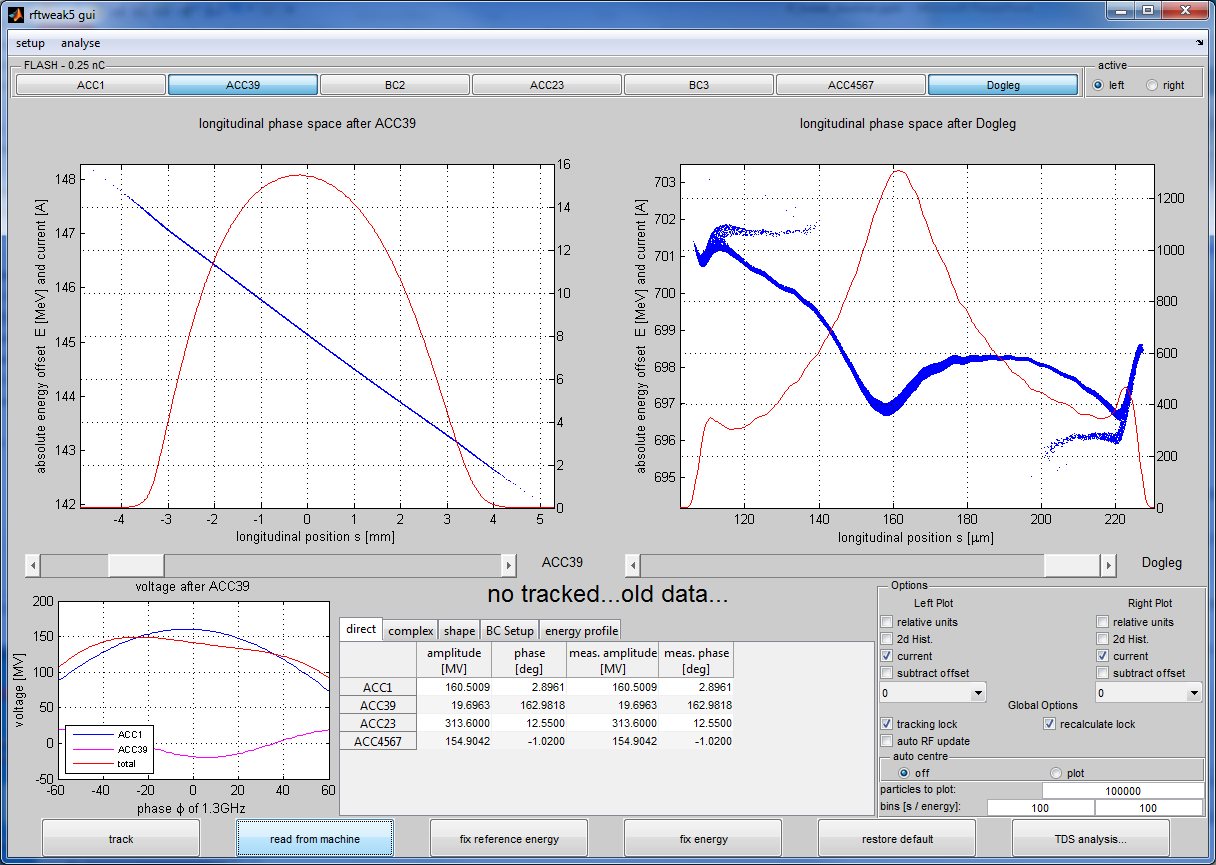 Different options to modify RFsetup
Direct RF phase and amplitude adjustment
Beam energy profile is not maintained  - > beam energy for wake tables needs to be recalculated
Energy profile conserving methods (complex, shape)
Complex RF Setup
Energy gain is given by the Real Part of the RF as the phase is relative to the beam (phi = 0)
Chirp is controlled by the Imaginary part without changing energy gain
Each RF station is managed individually in contrast to the ACC1 / 39 multiknob
Im
Re
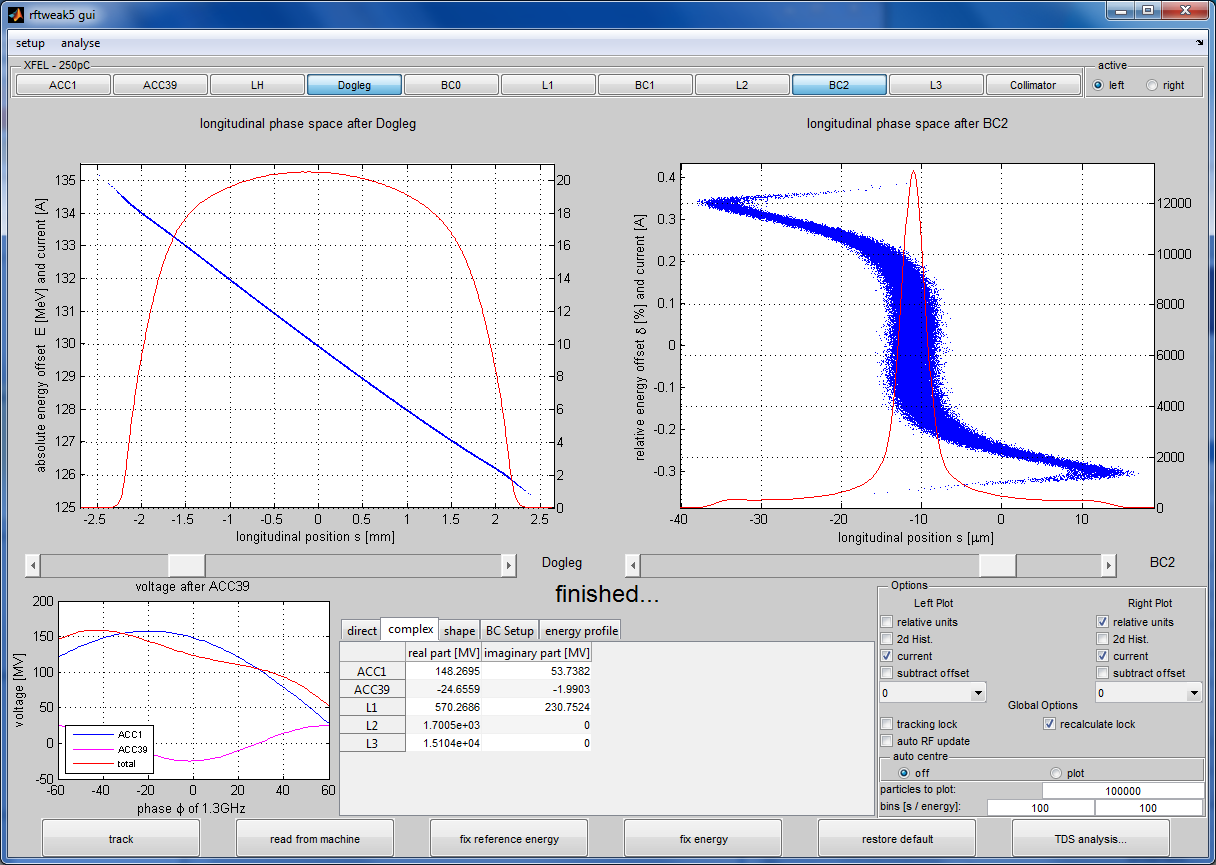 Sum Voltage Multiknobs I
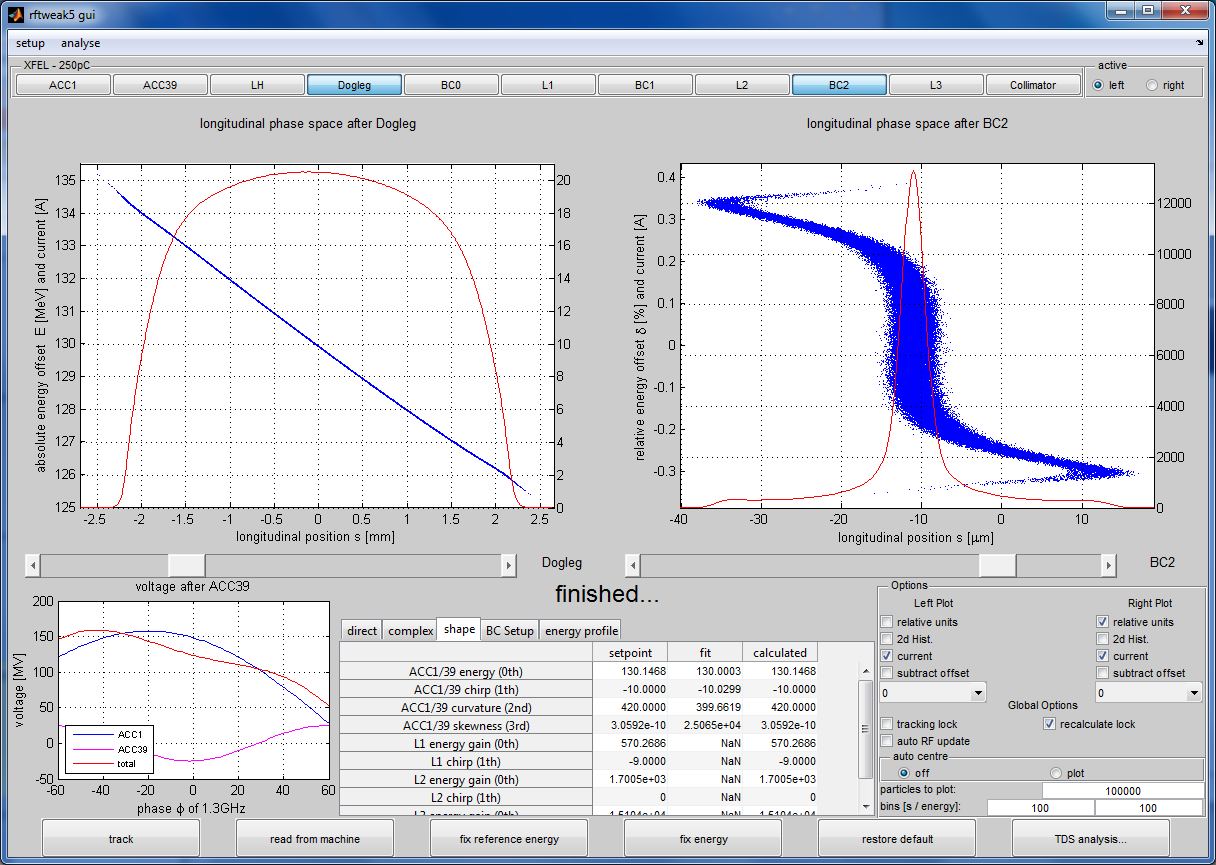 Interplay between ACC1 and ACC39 should be described by the required phase space downstream of ACC39
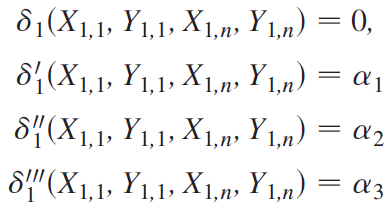 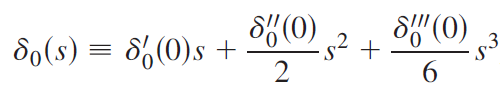 Before ACC1
Igor Zagorodnov and Martin Dohlus
Semianalytical modeling of multistage bunch compression with collective effects
Phys. Rev. ST Accel. Beams 14, 014403 (2011)
first BC
Sum Voltage Multiknobs I
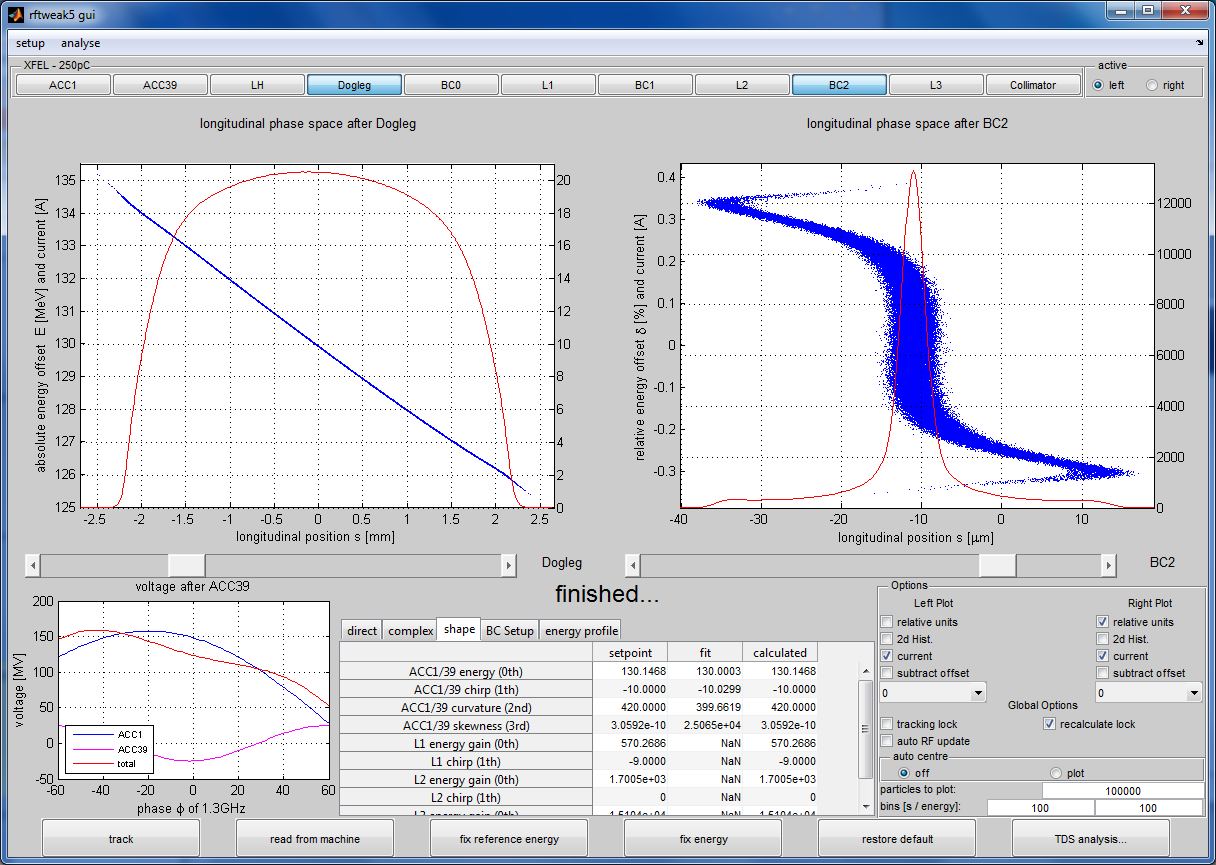 ACC1
Problem:
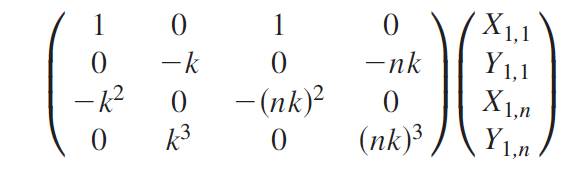 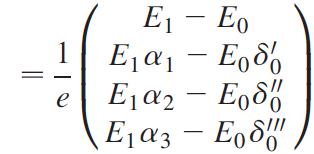 ACC39
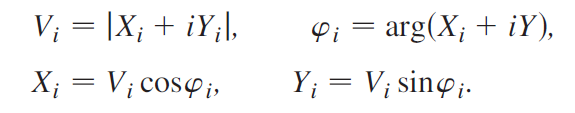 Igor Zagorodnov and Martin Dohlus
Semianalytical modeling of multistage bunch compression with collective effects
Phys. Rev. ST Accel. Beams 14, 014403 (2011)
Sum Voltage Multiknobs I
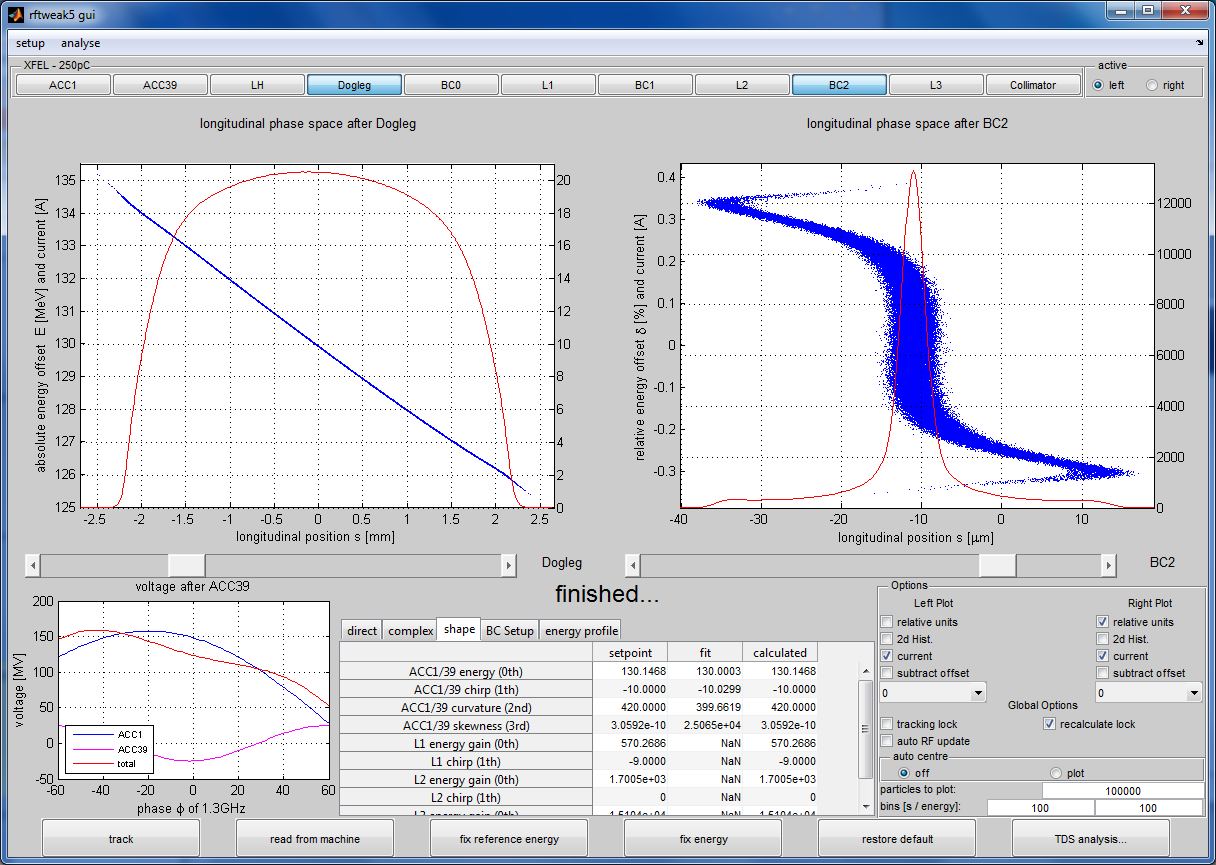 Solution:
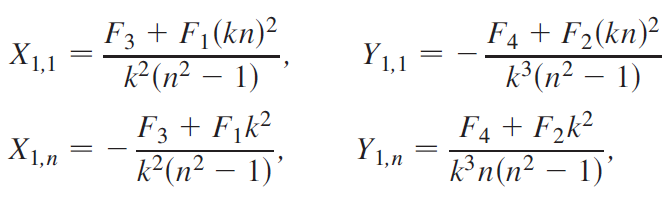 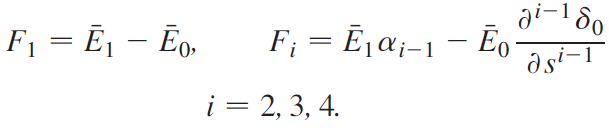 Igor Zagorodnov and Martin Dohlus
Semianalytical modeling of multistage bunch compression with collective effects
Phys. Rev. ST Accel. Beams 14, 014403 (2011)
Sum Voltage Multiknobs I
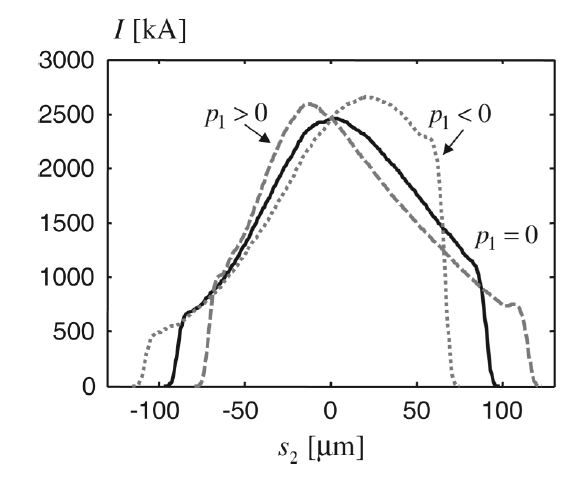 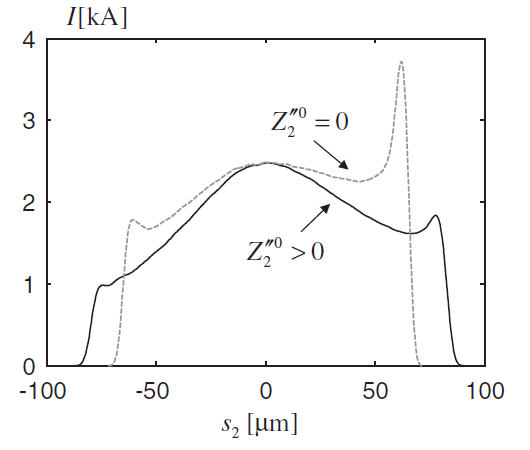 skewness 3rd order
curvature 2nd order
Compression is affected by the first order
Changes in the second order shift the current peak
The third order bends the spikes
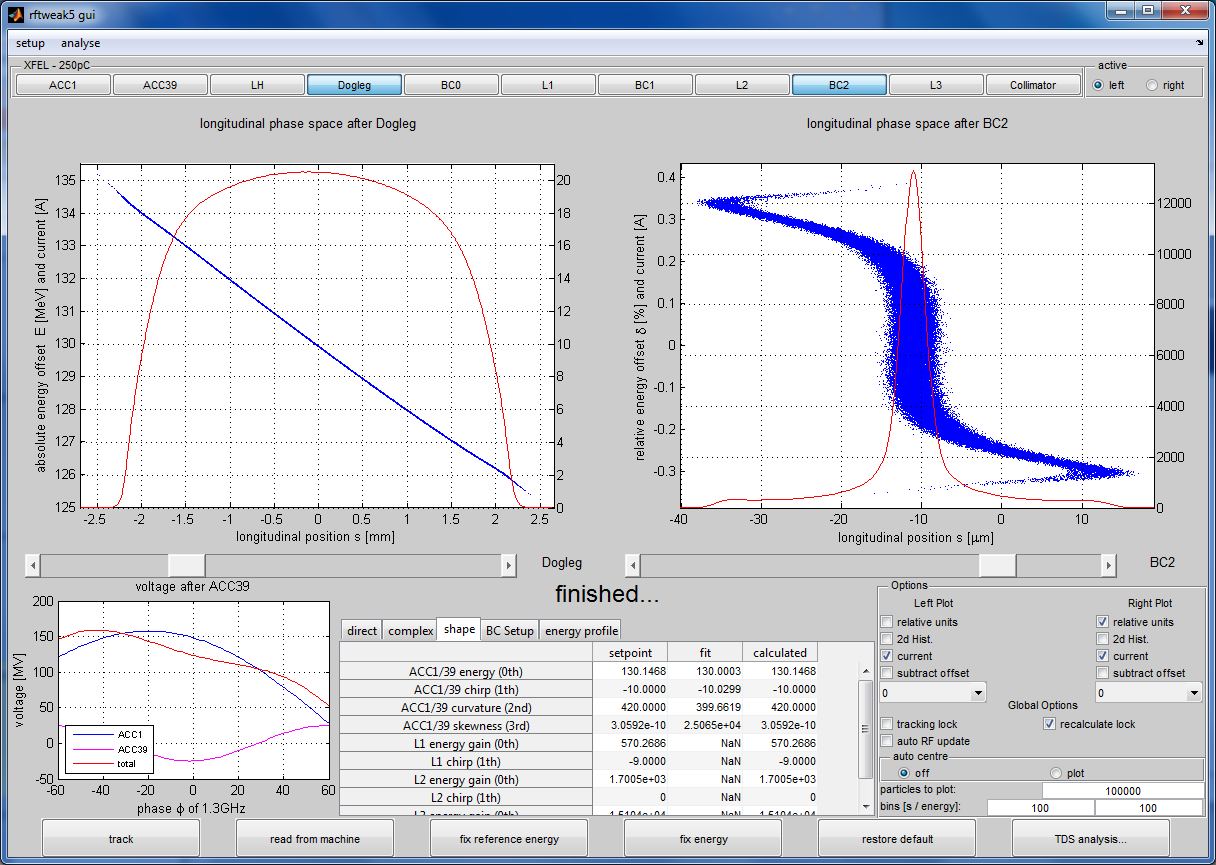 Igor Zagorodnov and Martin Dohlus
Semianalytical modeling of multistage bunch compression with collective effects
Phys. Rev. ST Accel. Beams 14, 014403 (2011)
Sum Voltage Multiknobs II
Problem:
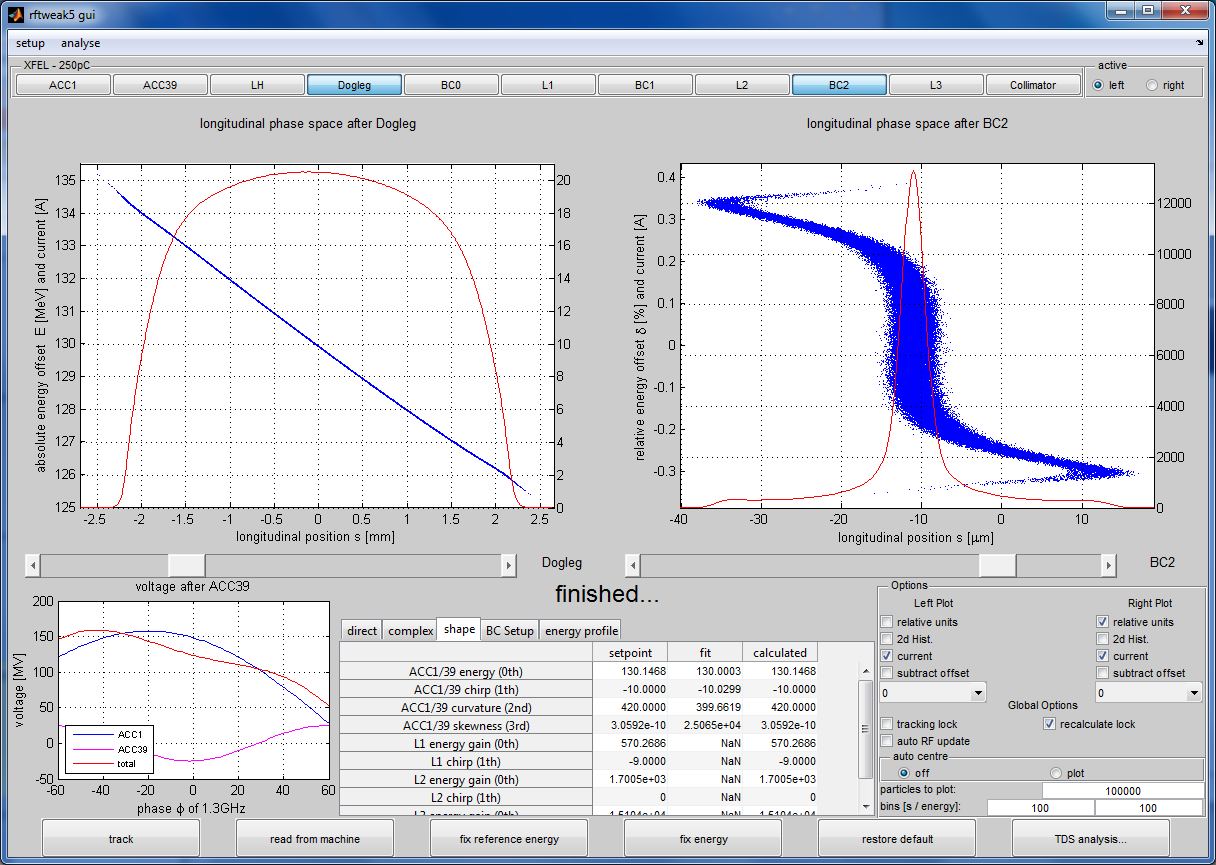 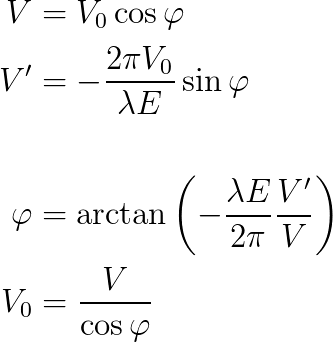 The energy gain and relative chirp generated per linac section can be treated in a  similar fashion as the ACC1/39 problem
RF amplitude V0 and phase is obtained from the ”requested” V and V’
Similar to the complex methoddownstream of ACC39
Solution:
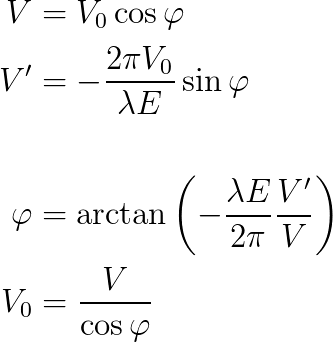 Sum Voltage Control as Doocs Server
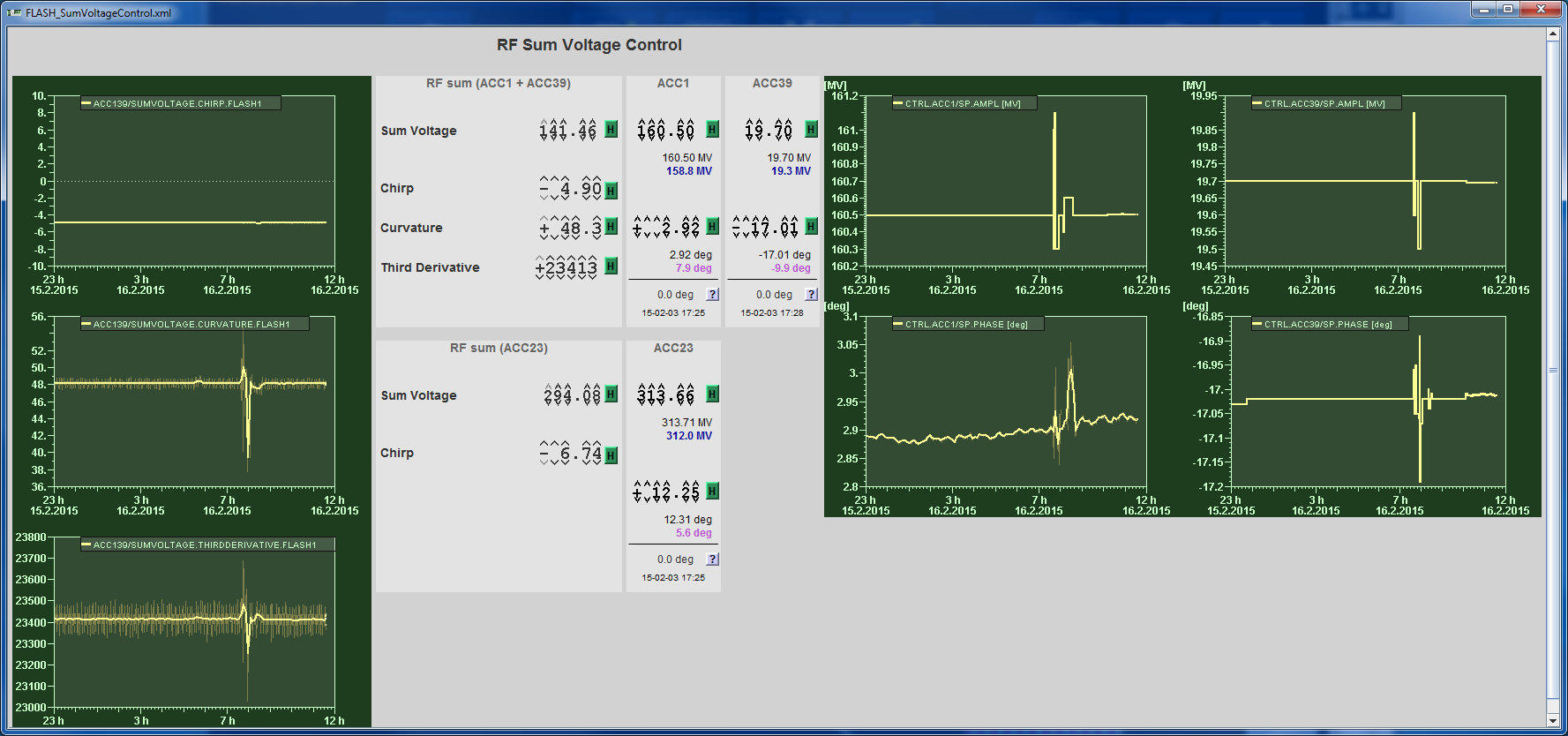 BC Setup
FLASH
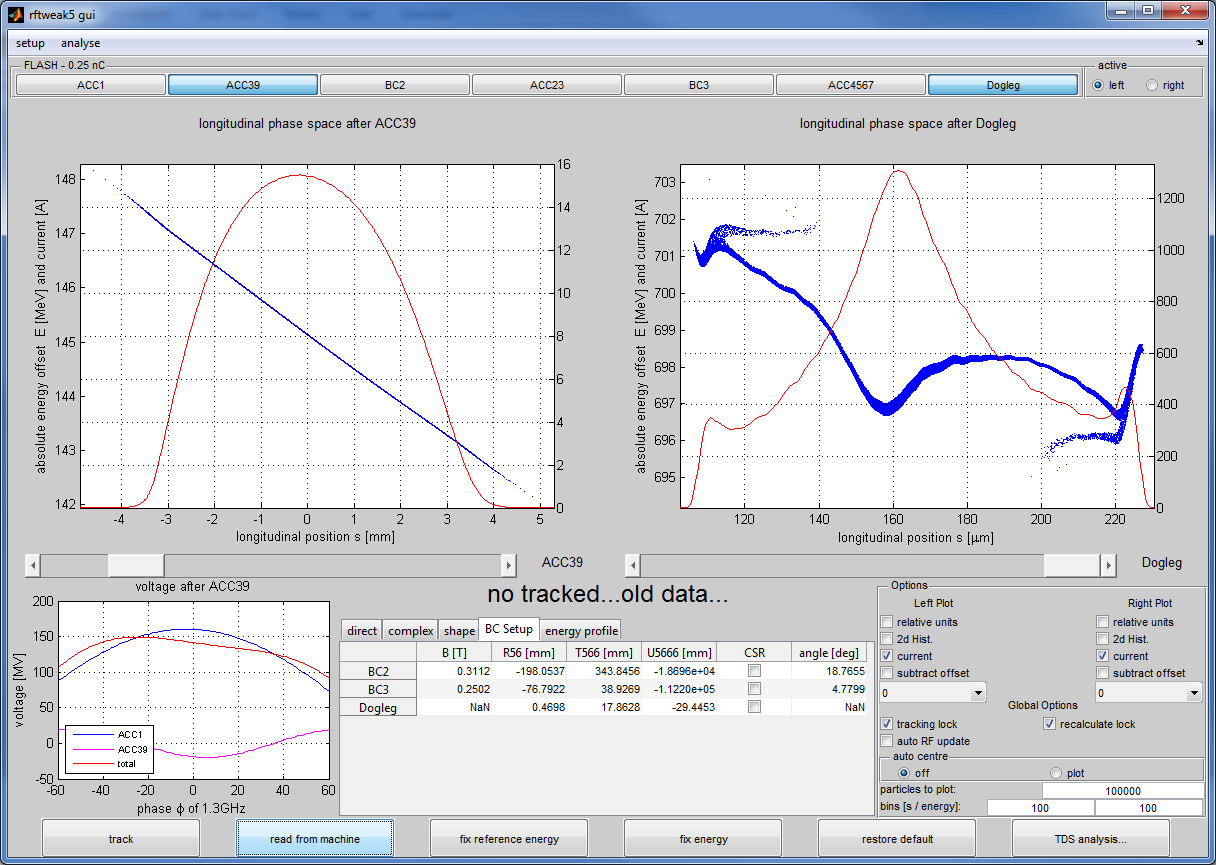 Chicanes are either set manually or read from machine
Magnetic field B is adjustable while R56,…, and bending angle are calculated based on the reference energy
Elements as Doglegs or Collimators are not adjustable
Individual CSR toggle per section
Example: switching CSR on for FLASH BC3 increases tracking time from 5s to about a minute
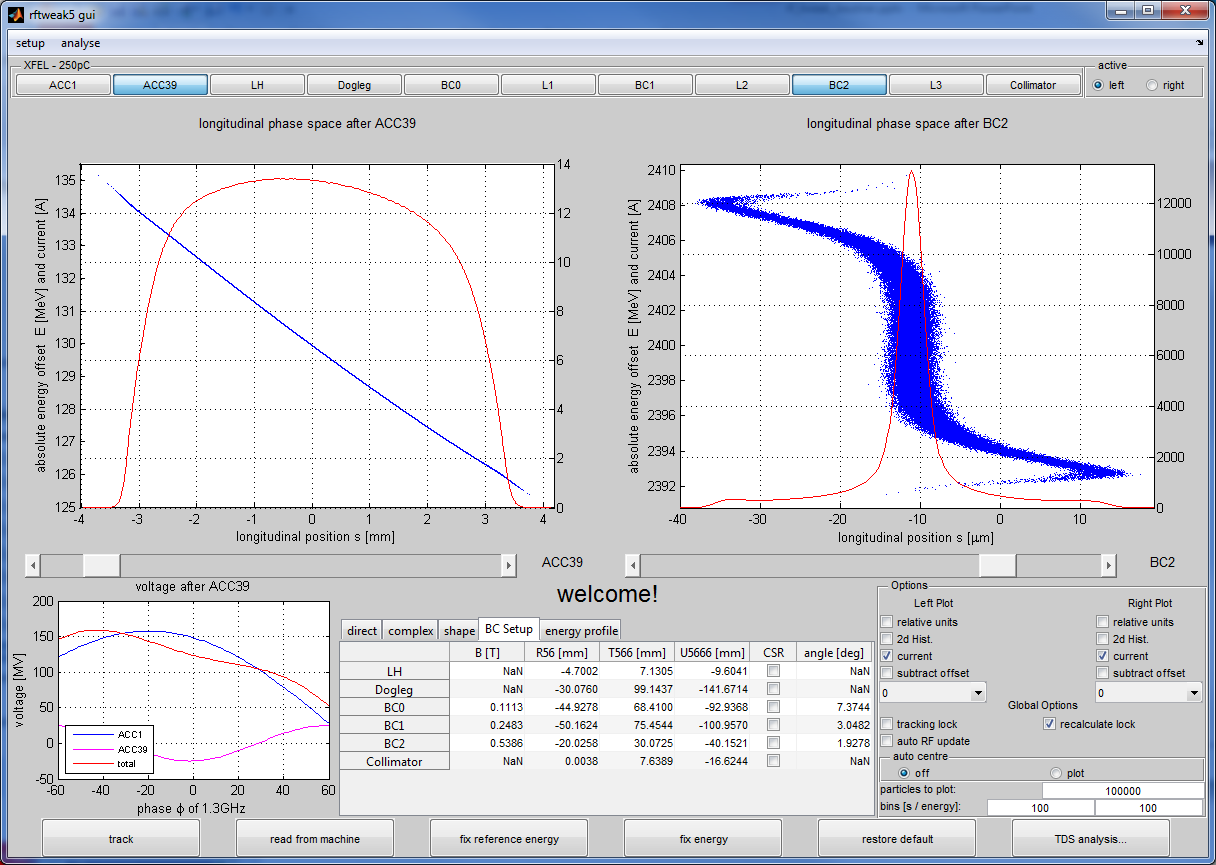 XFEL
Input Particle Distributions
ASTRA dumps downstream of ACC1 are accepted as input
Chirp generated by ACC1 is implemented by simple backtracking, 
therefore ACC1 settings from ASTRA run are required




The information are either taken from an ASTRA input deck or from an .txt file which needs to be provided
2. Backtracking
1. Input Distribution
ACC1
ACC39
3. Tracking
Input Particle Distributions
ASTRA dumps downstream of ACC1 are accepted as input
Chirp generated by ACC1 is implemented by simple backtracking, 
therefore ACC1 settings from ASTRA run are required




The information are either taken from an ASTRA input deck or from a .txt file which needs to be provided
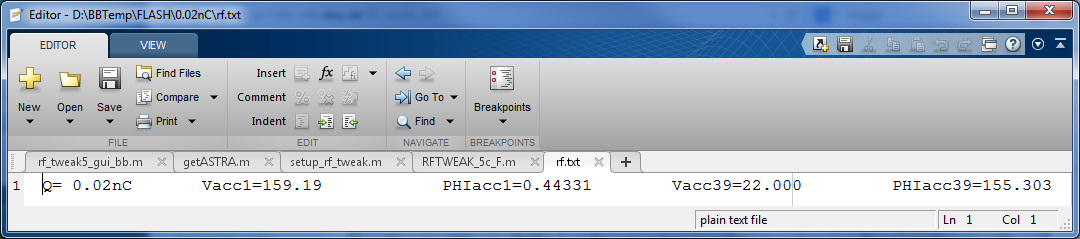 2. Backtracking
1. Input Distribution
ACC1
ACC39
3. Tracking
Input Particle Distributions
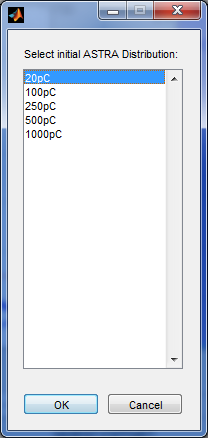 Input Distributions are selected in a Menu
A list of prepared Input Distributions isconfigured in a config file(‘FLASH.conf’ , ‘XFEL.conf’)
flexible inclusion of new input distributions
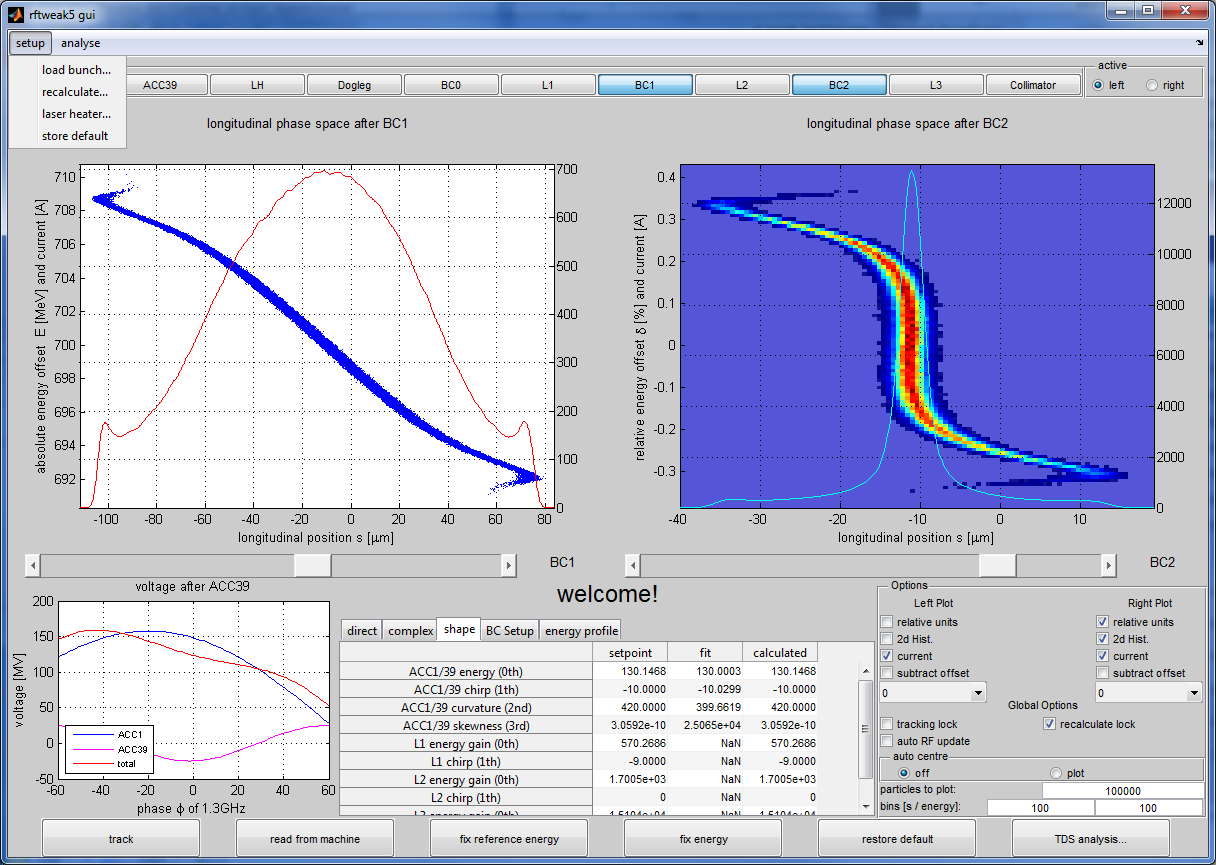 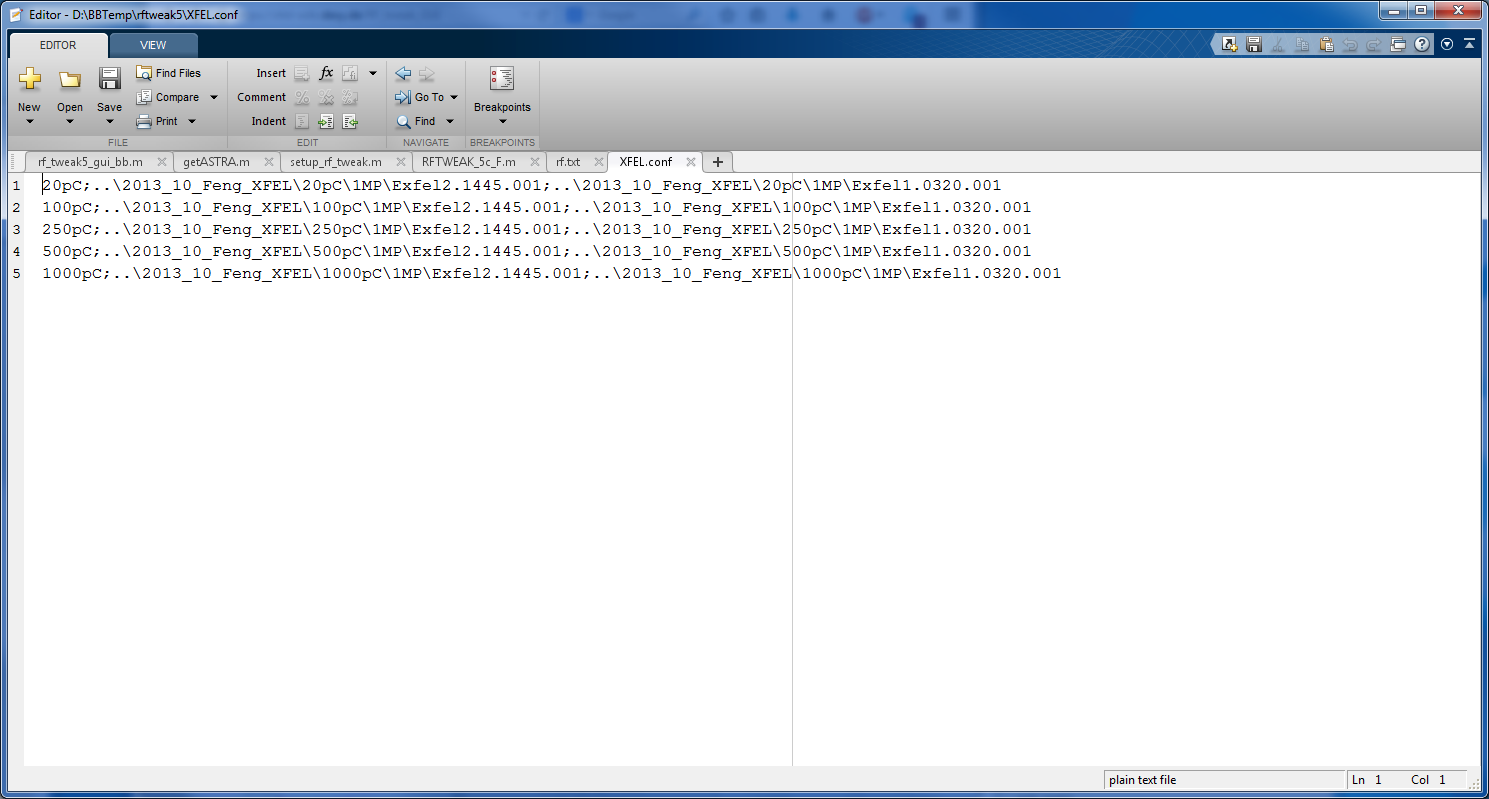 LOLA
Longitudinal phase space distribution is transported to the LOLA screen with randomised transverse coordinates assuming some constant emittance along the bunch
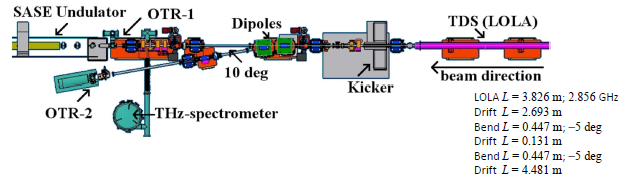 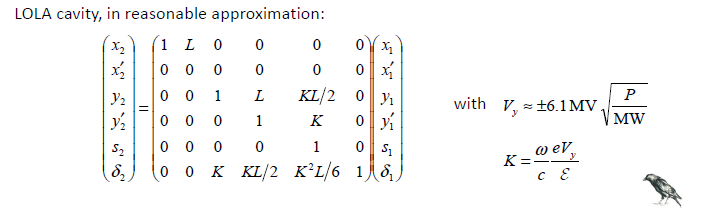 LOLA Simulation
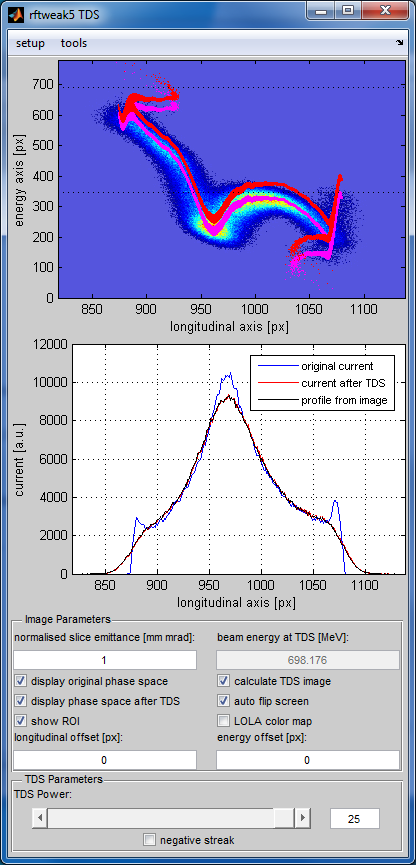 Simulation of LOLA streak in spectrometer
Comparison between ‘real’ and LOLA phase spaces
Real Screen dimensions and resolution
Position offsets and different streak voltage
No transverse wakes implemented yet….
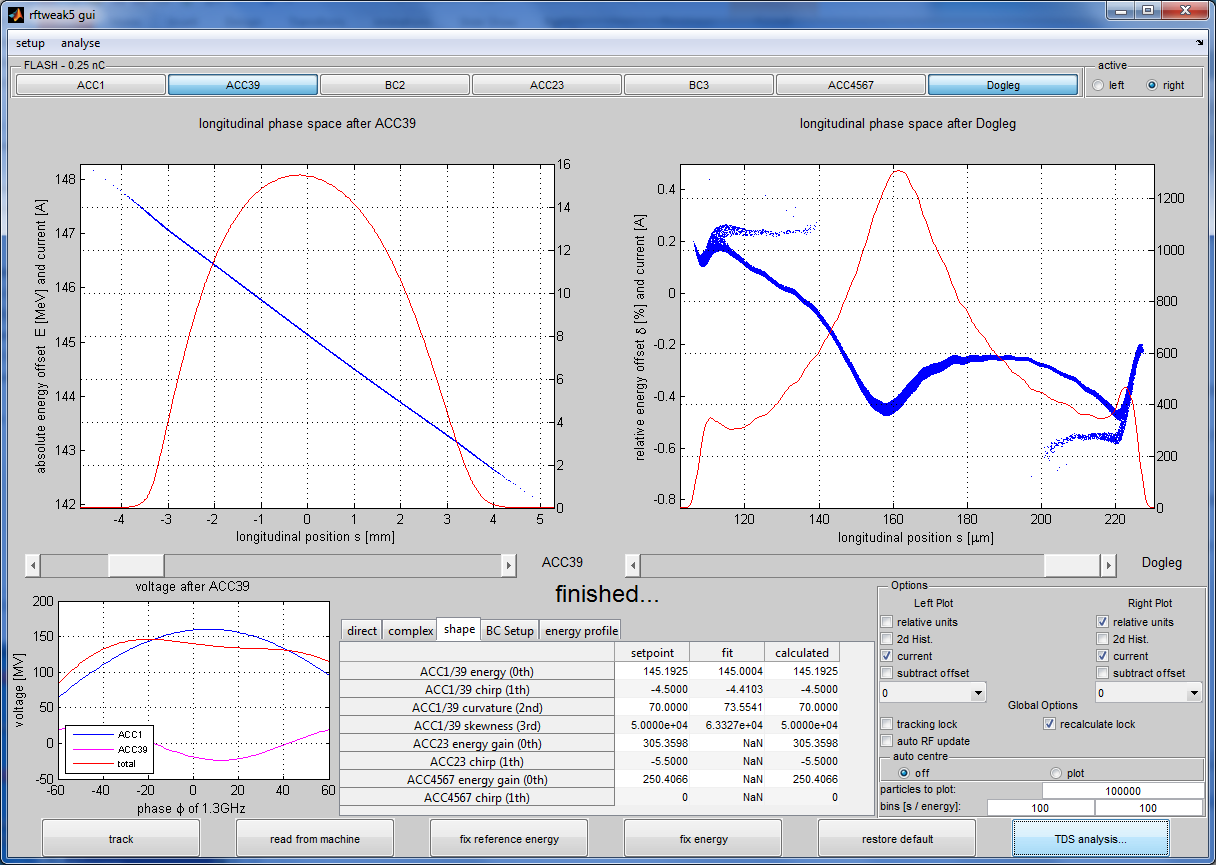 Laser Heater
For XFEL a laser heater element is included
A simple Gaussian heating can be replaced by a ‘proper’ spectrum based on transverse electron and laser beam dimensions
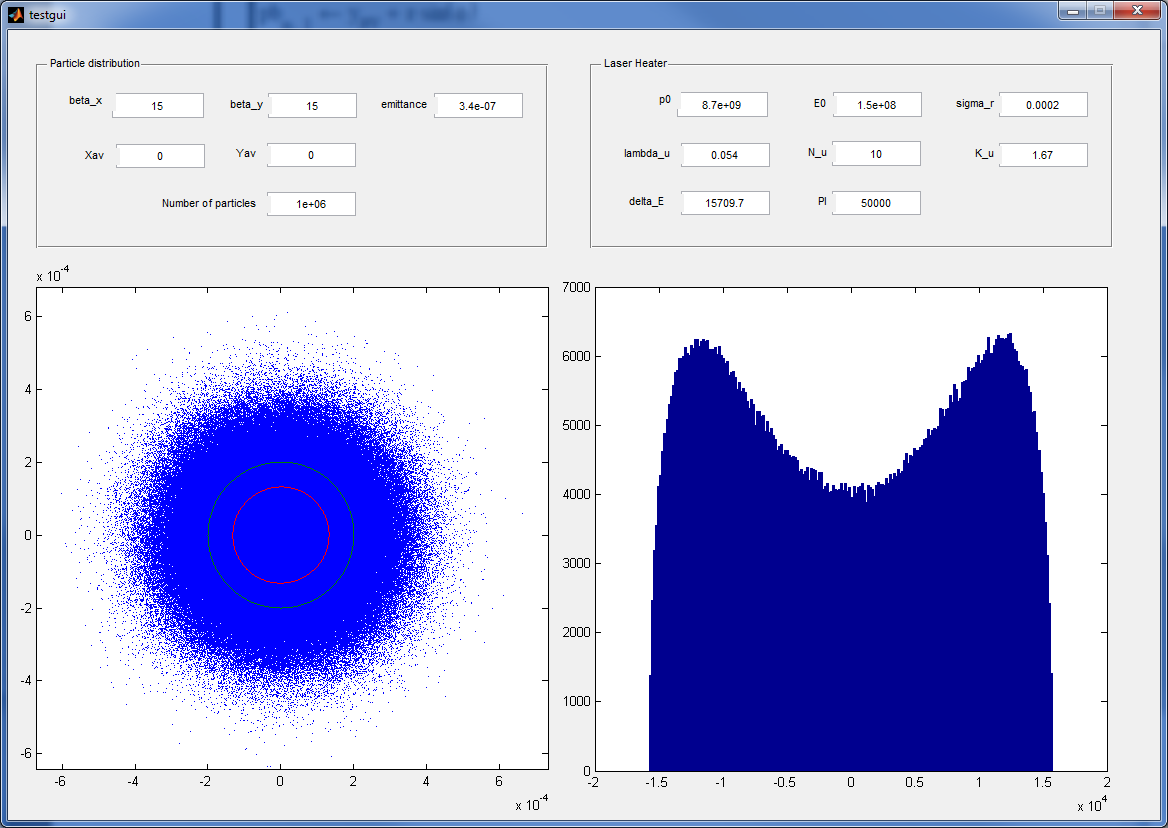 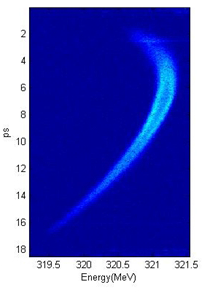 Simone Spampanati et. al.,COMMISIONING OF THE FERMI@ELETTRA LASER HEATER, Proceedings of FEL2012, Nara, Japan
Demo….
Wiki / Bug reports and feedback
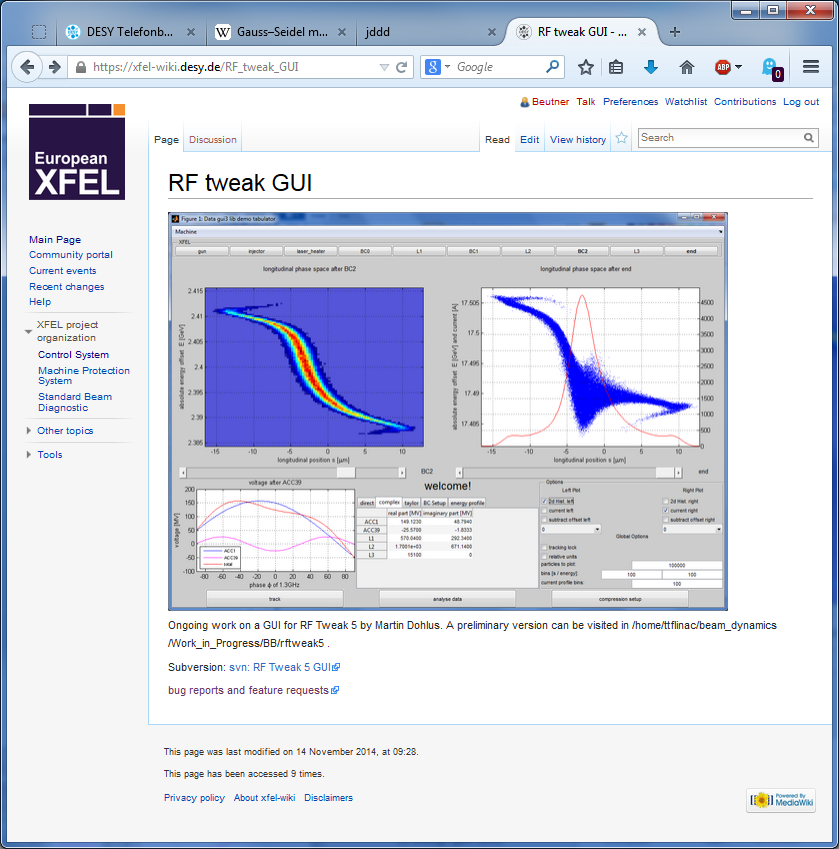 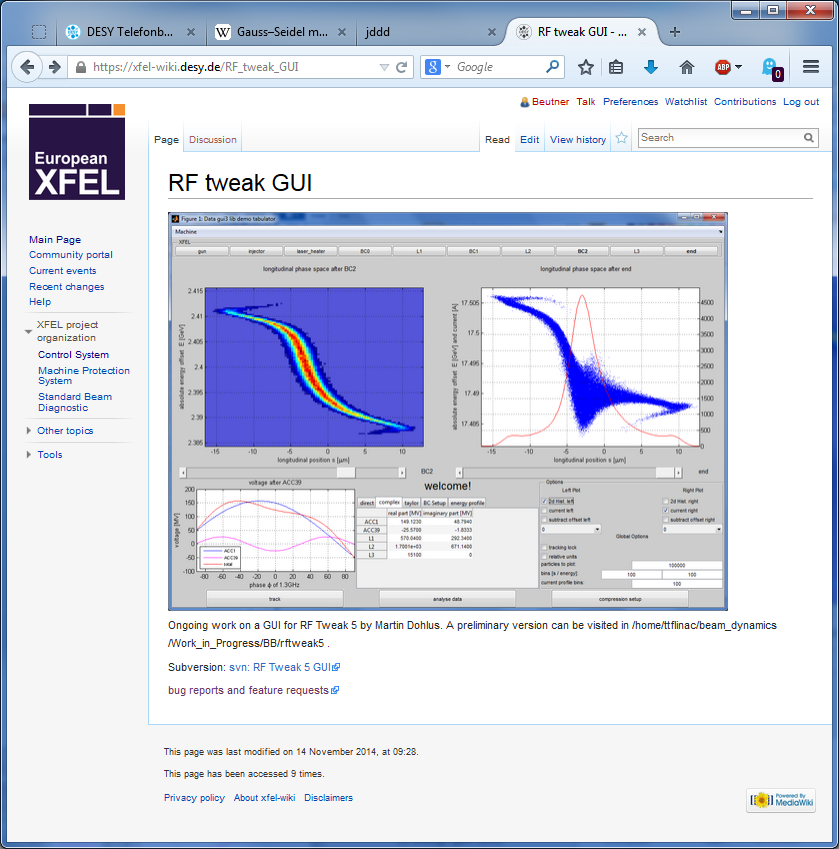 https://xfel-wiki.desy.de/RF_tweak_GUI
Summary and Outlook
An efficient longitudinal tracking code for control room use was developed
CSR, wakes, LSpCh, and Laser Heater are included
LOLA images can be generated for the simulated results

Next Steps:
Include further longitudinal Diagnostics like Compression monitors 
FLASH 2
GUI cleanup
Testing and comparison with beam real beam…(no beam time requested yet)